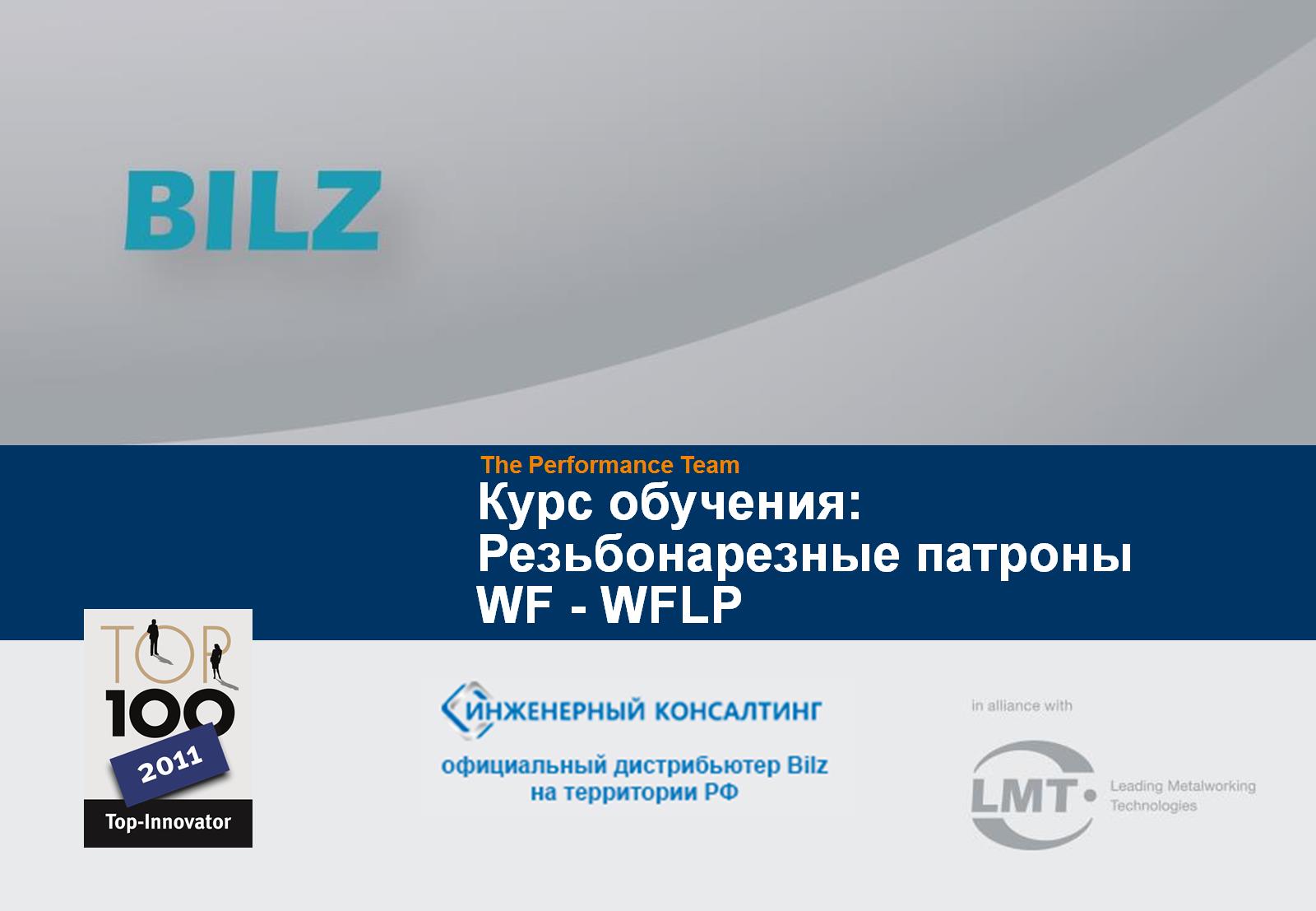 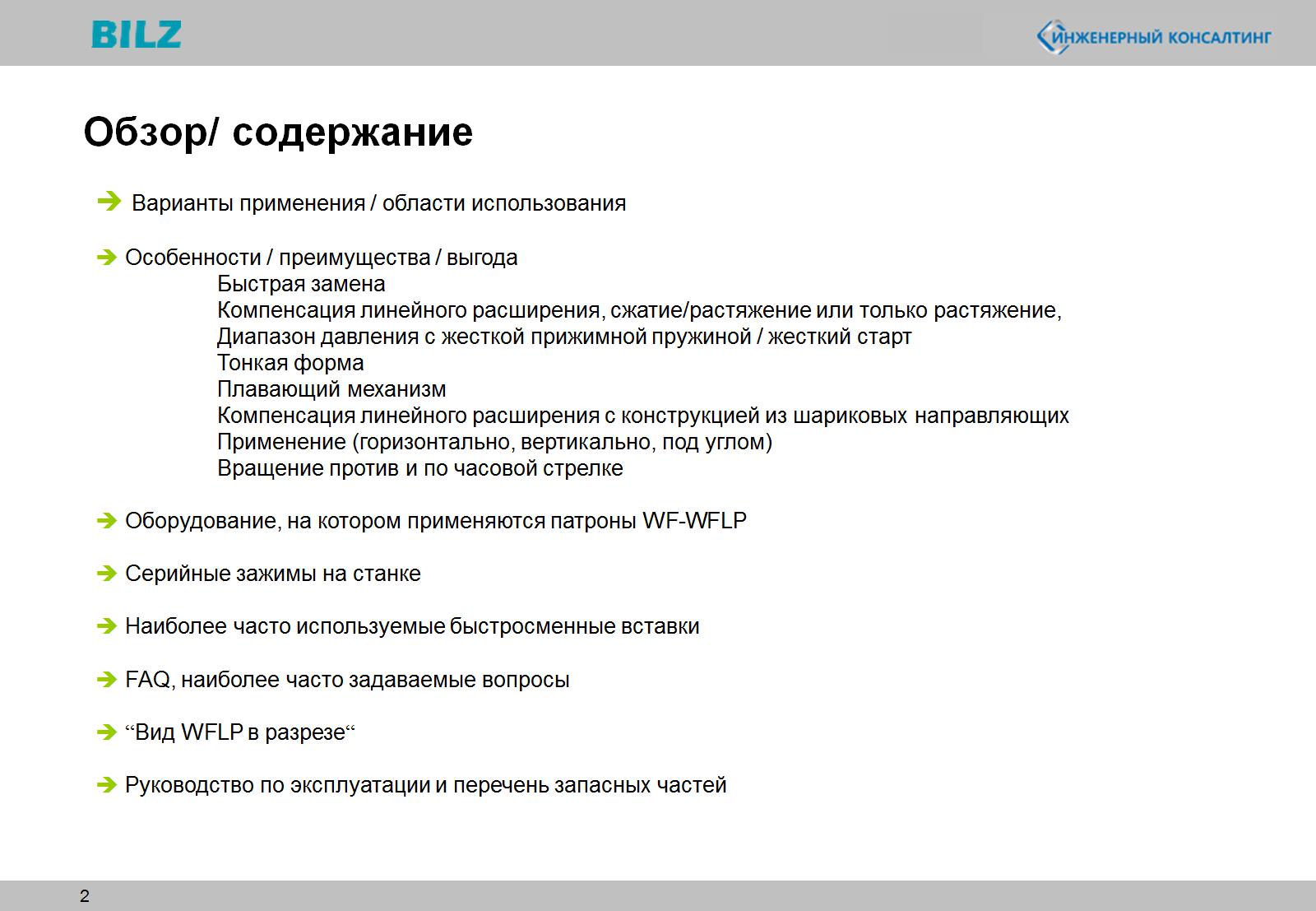 Обзор/ содержание
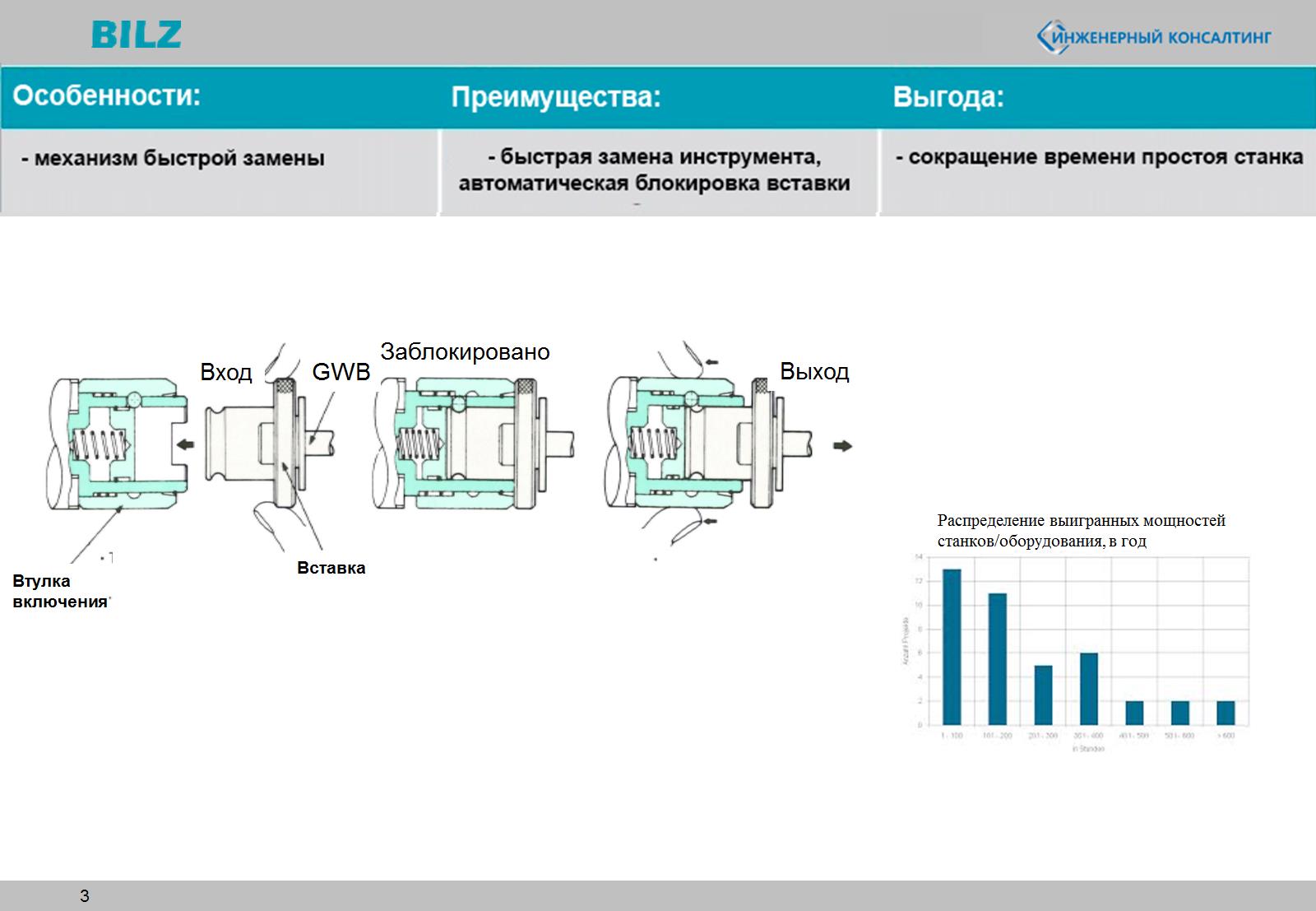 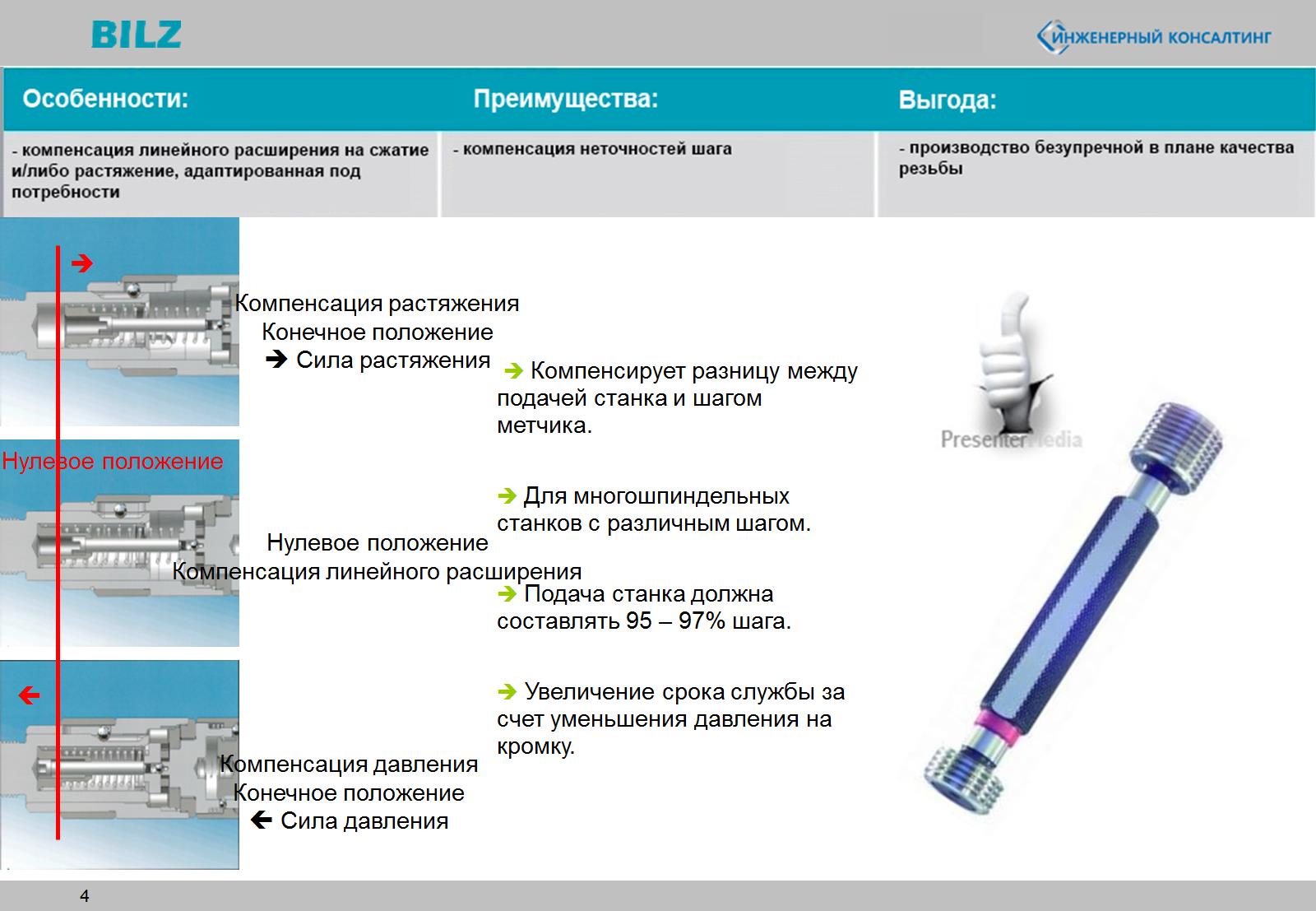 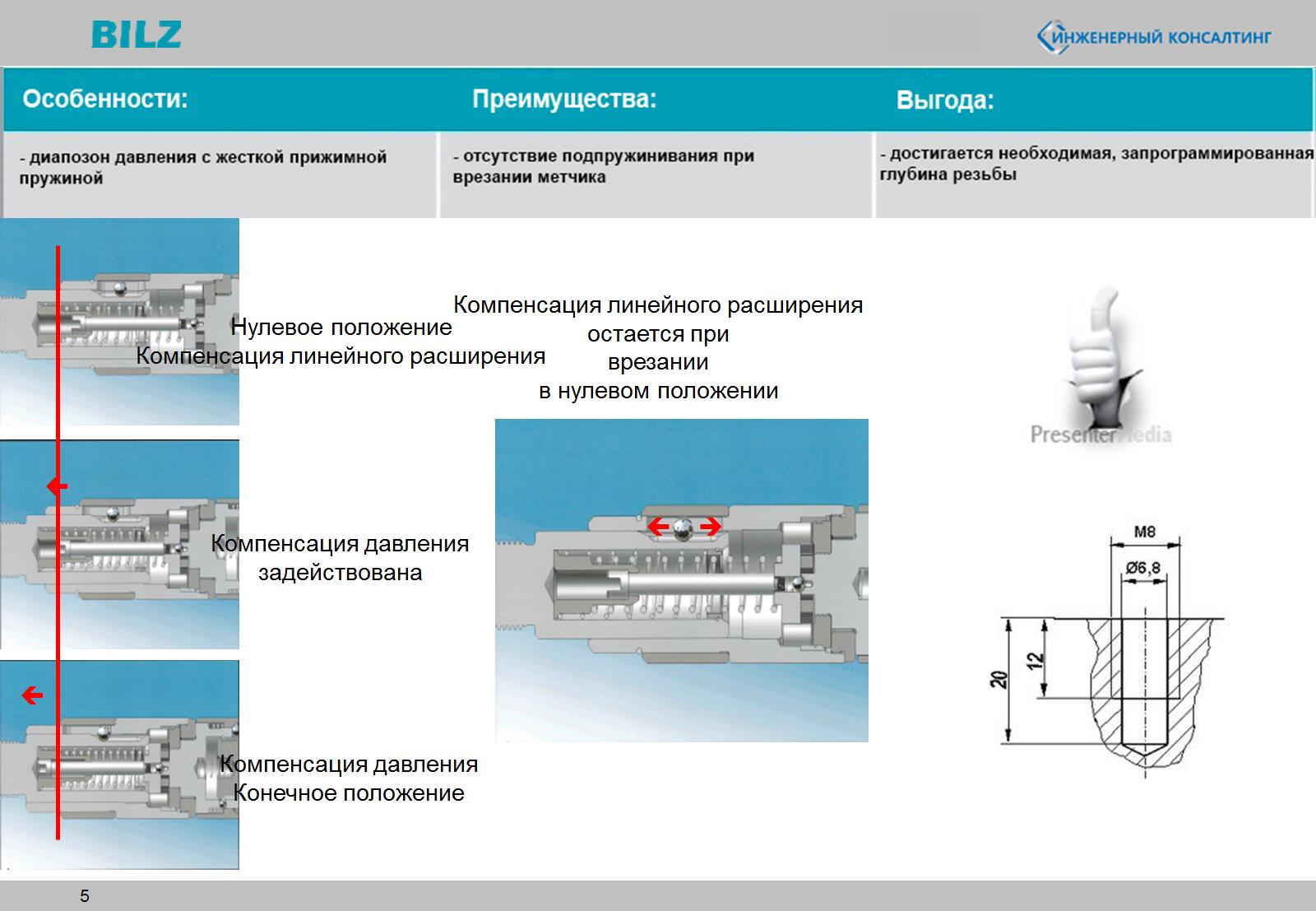 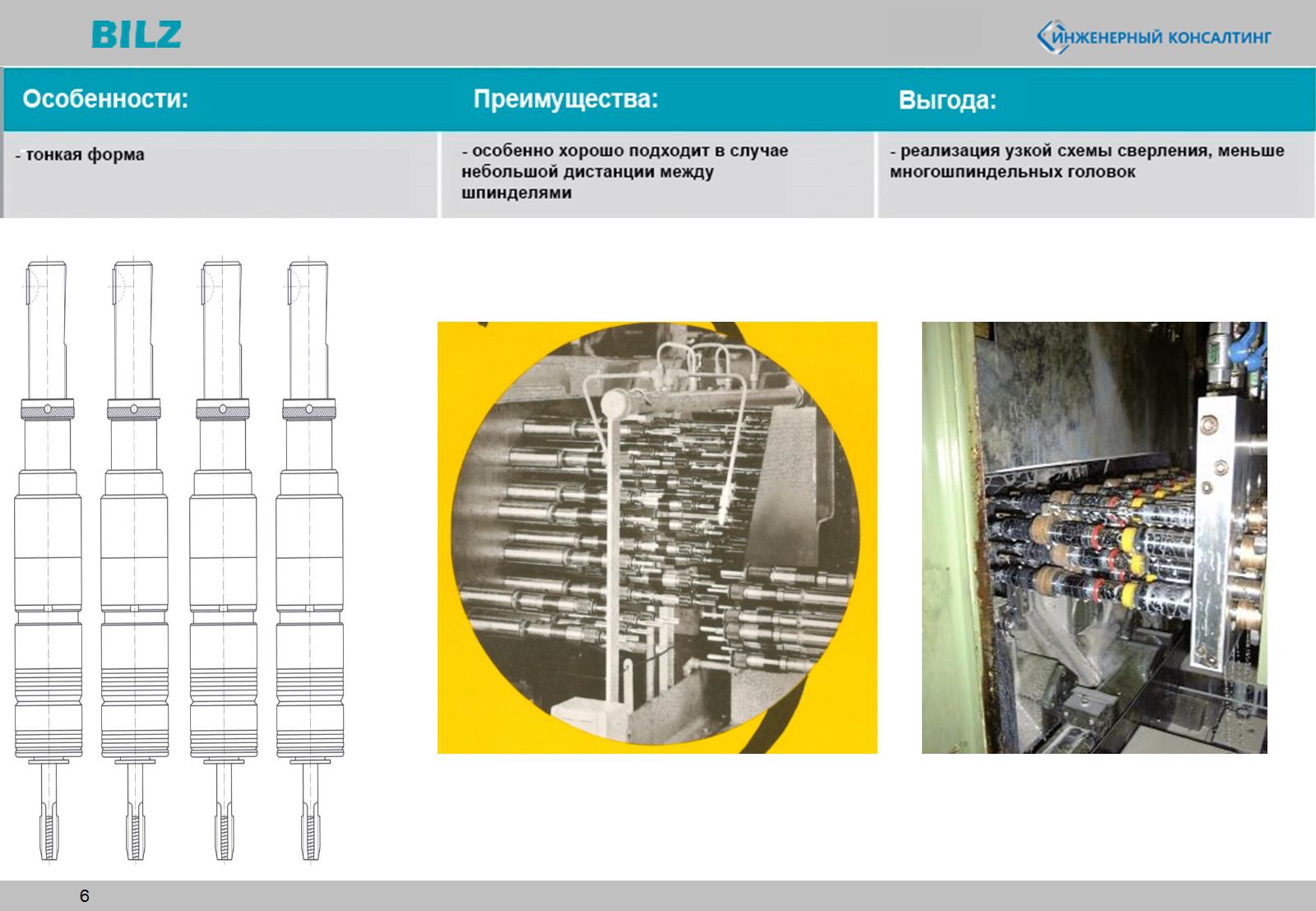 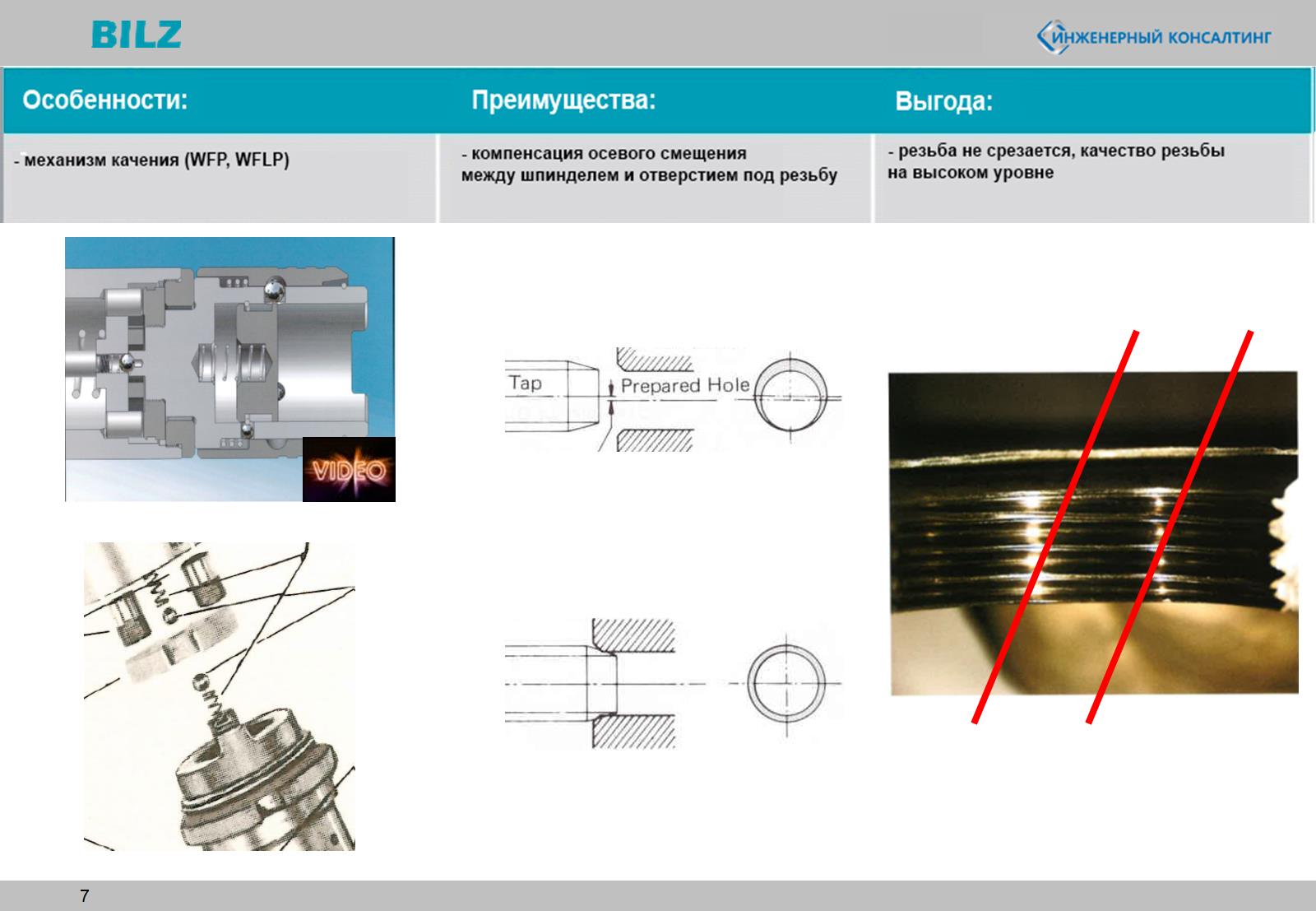 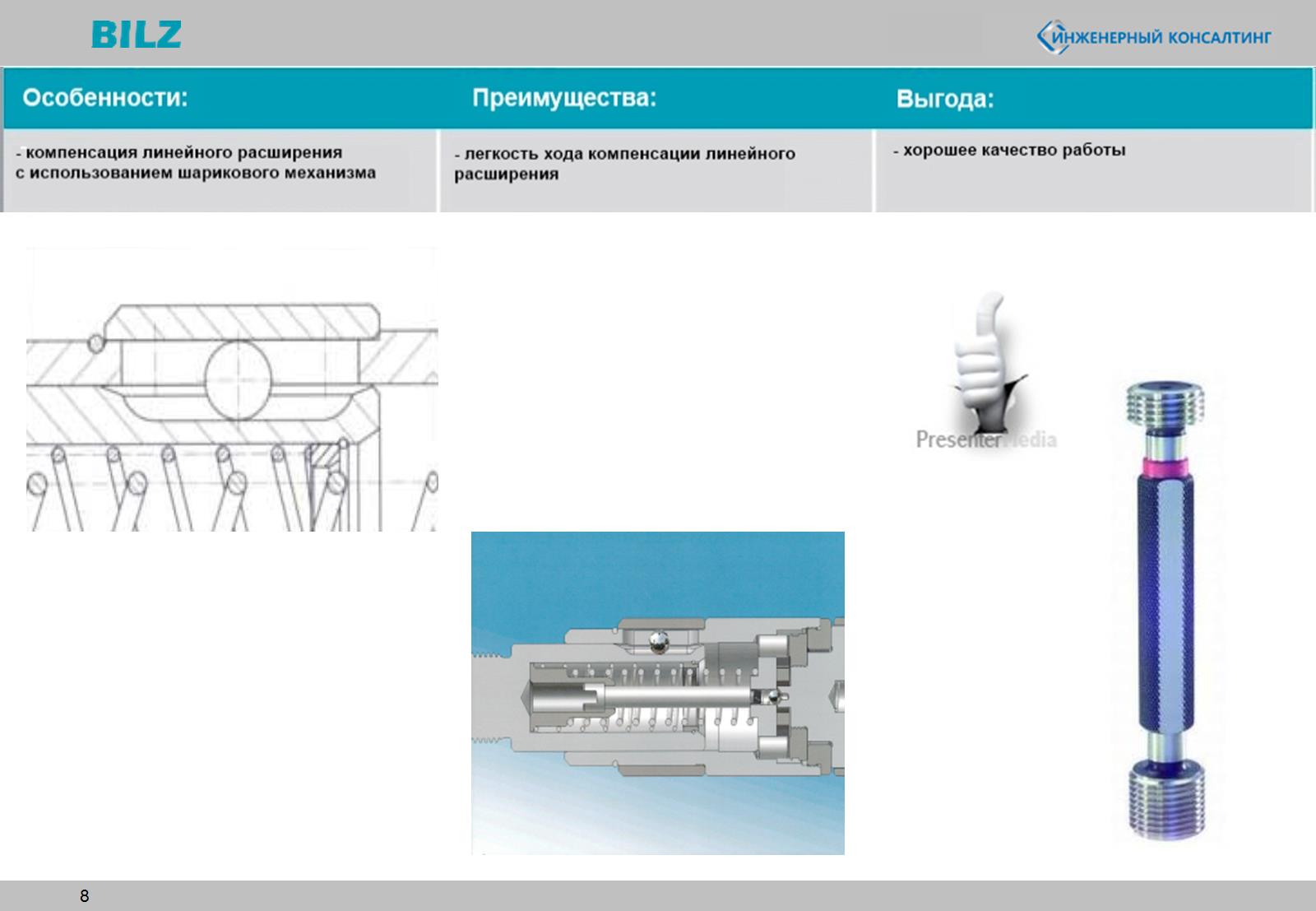 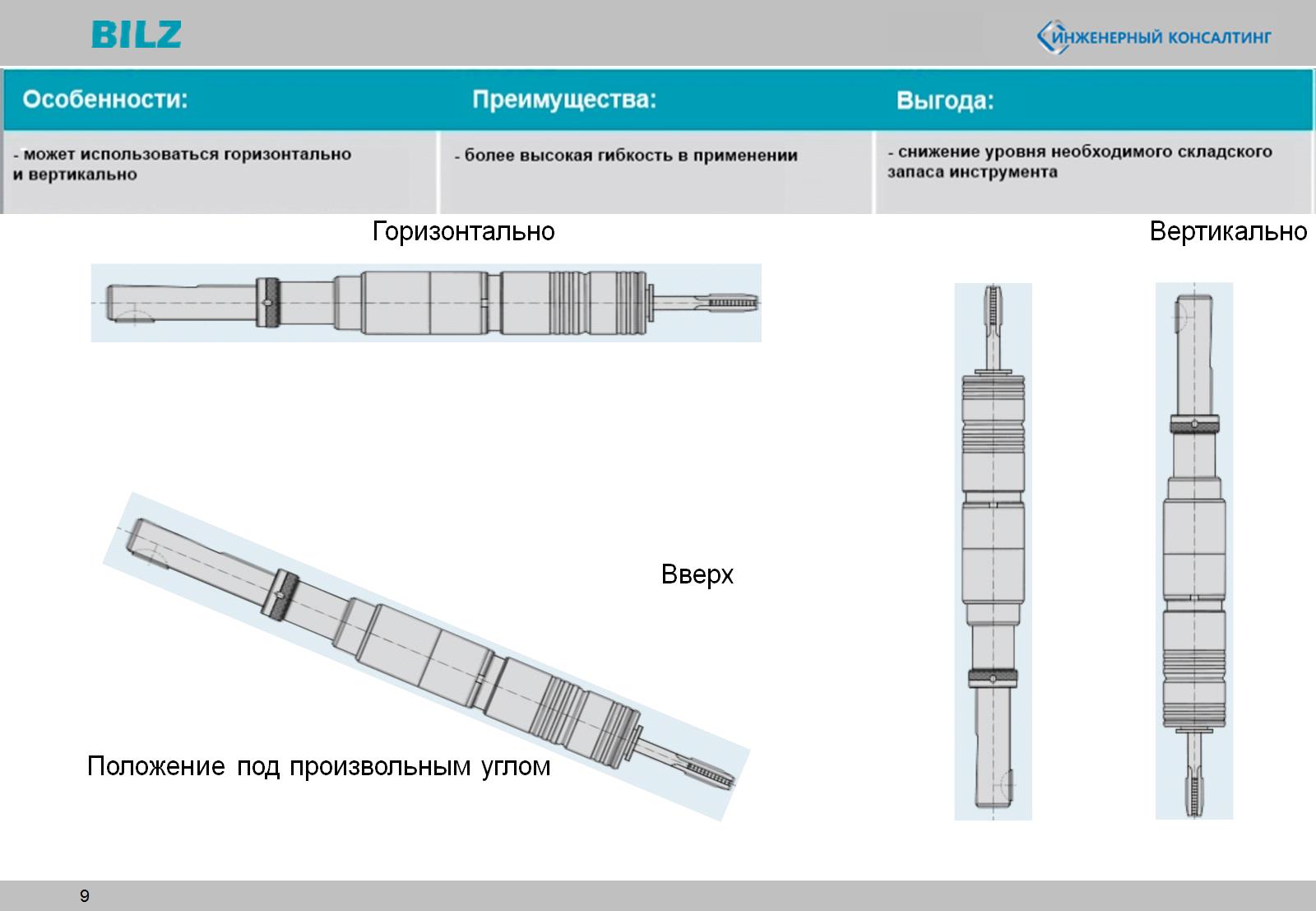 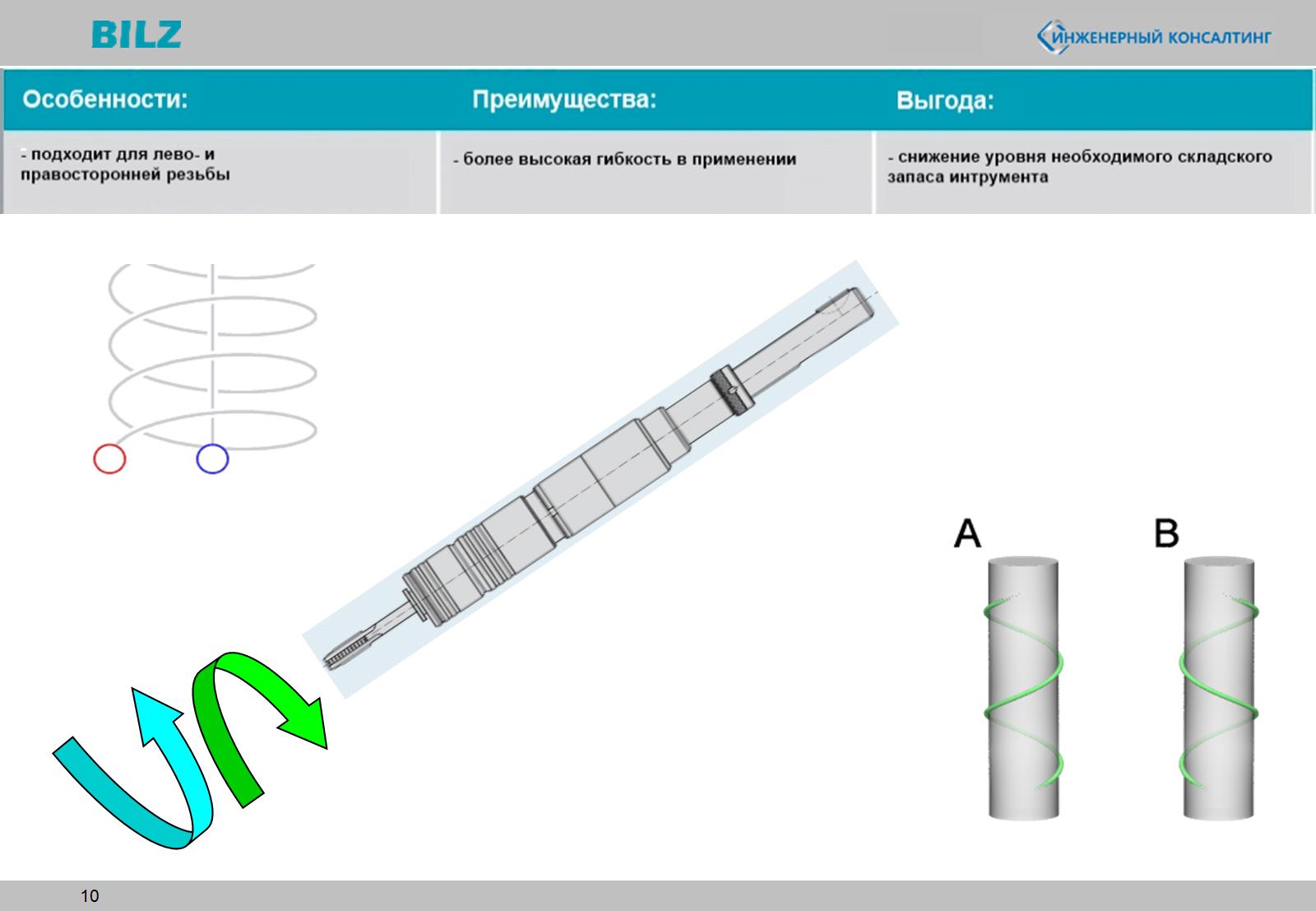 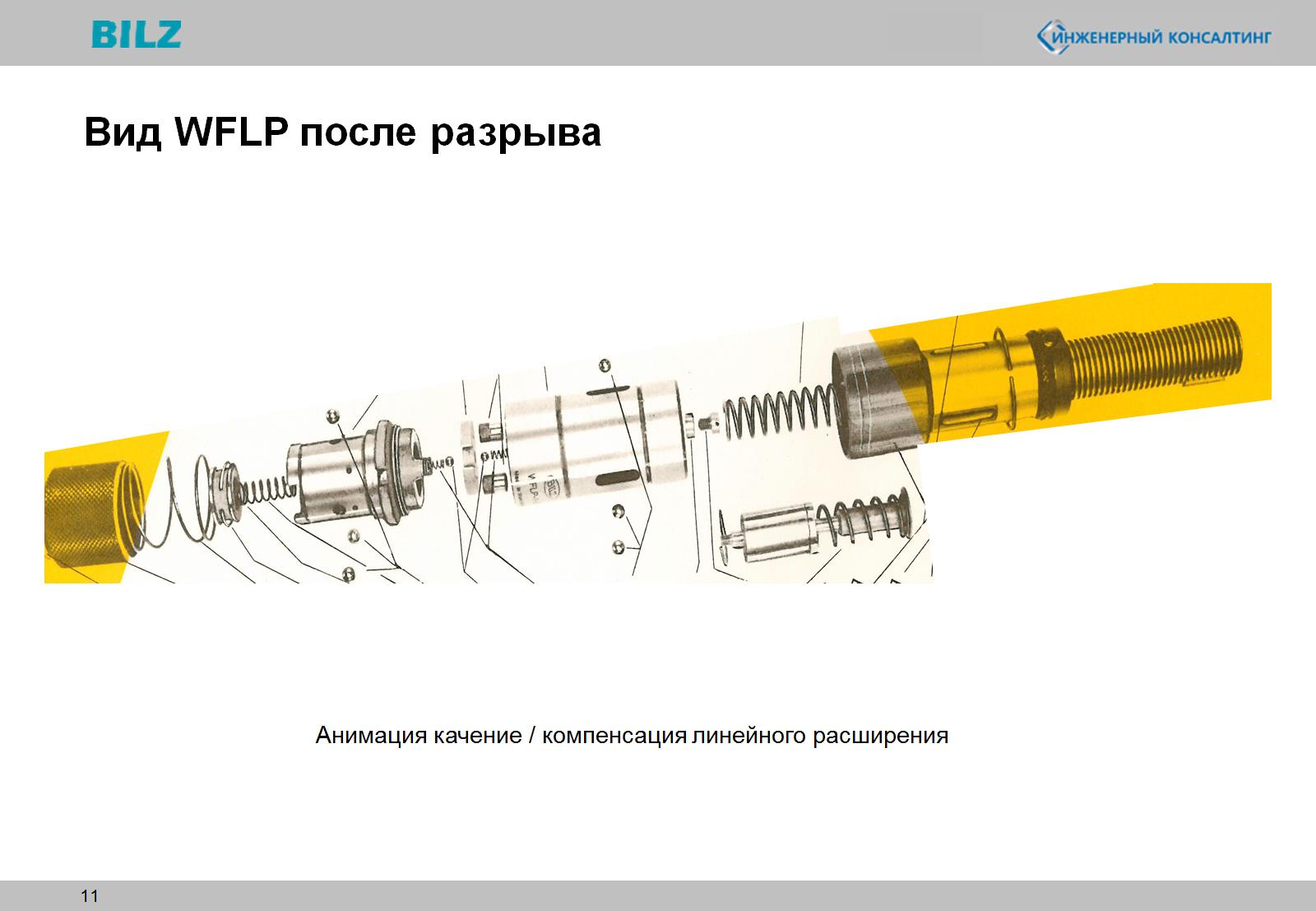 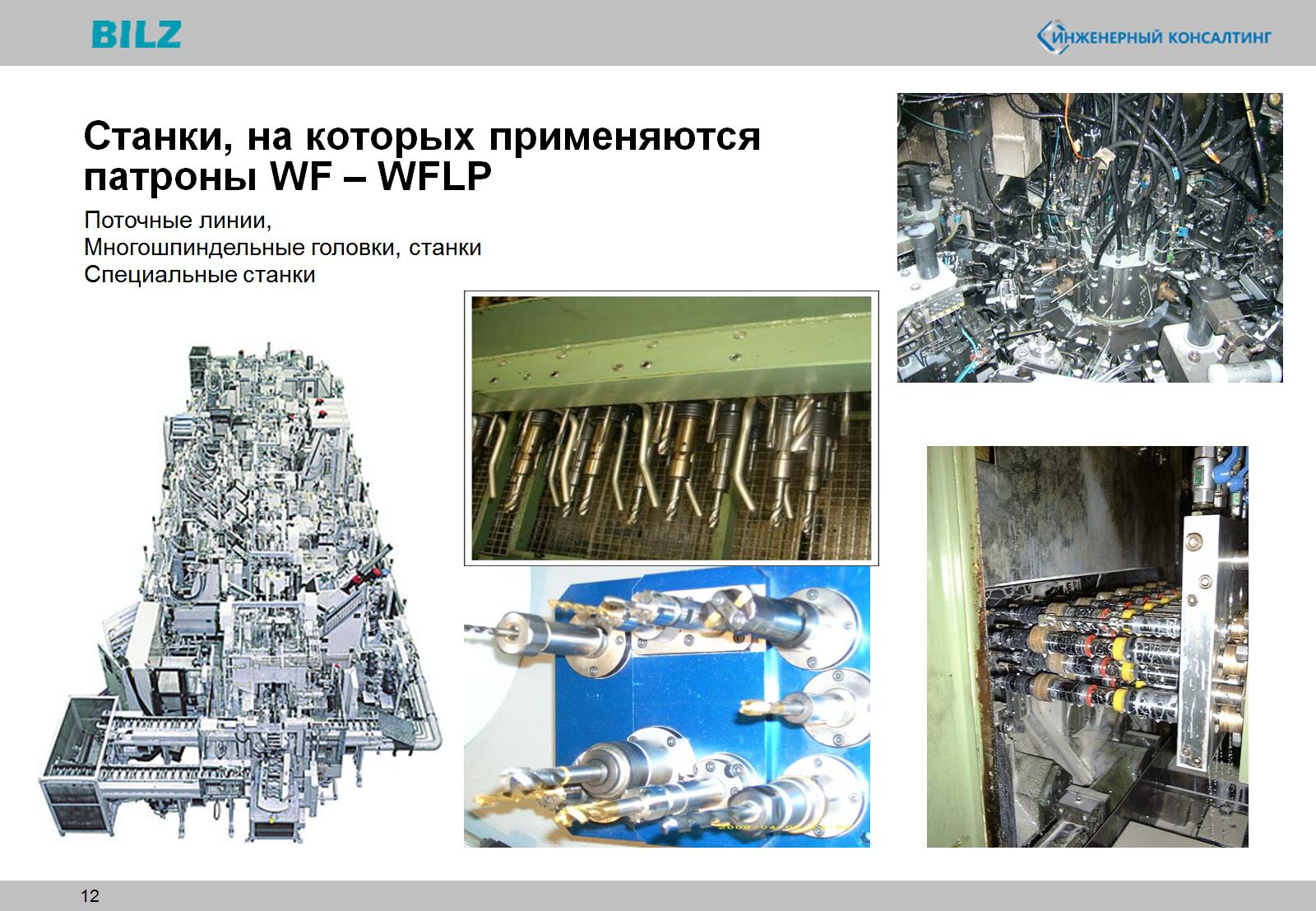 Станки, на которых применяются патроны WF – WFLP
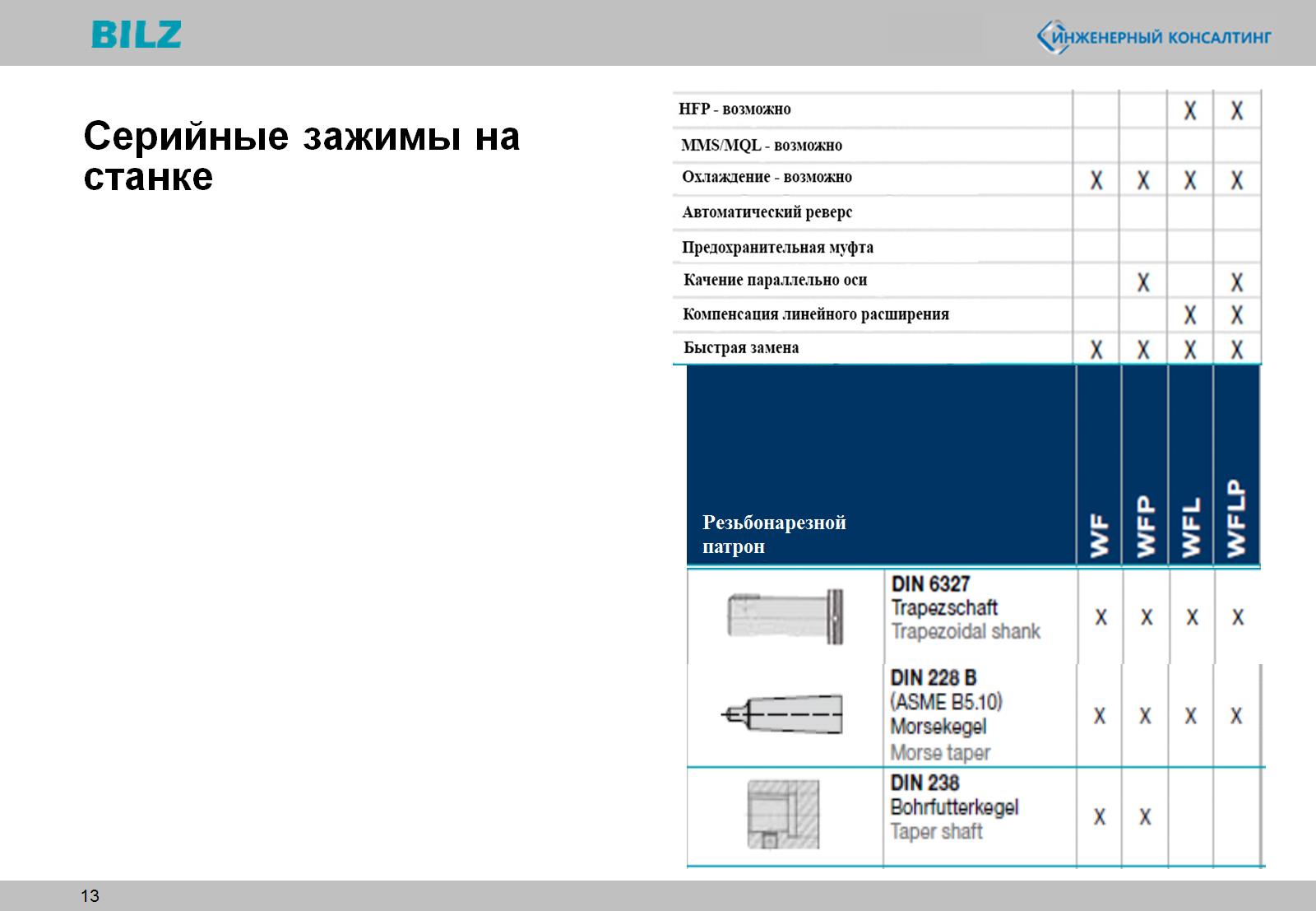 Серийные зажимы на станке
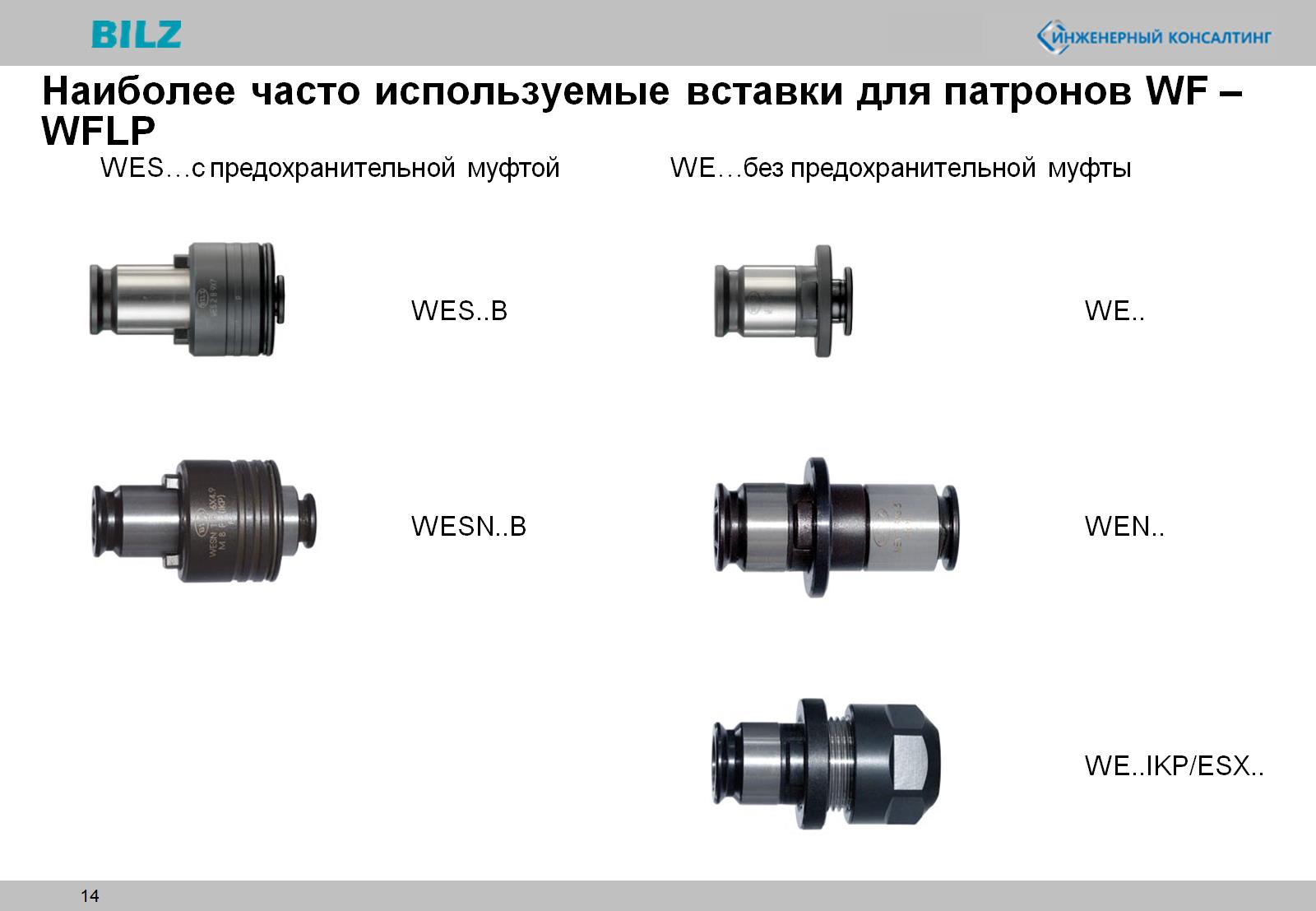 Наиболее часто используемые вставки для патронов WF – WFLP